Proverbs 16:6,7 – Through Love and Faithfulness!
~ Uncommon ~ 		           The Common Sense of God Wisdom for Beginners
Happy Father’s Day!!
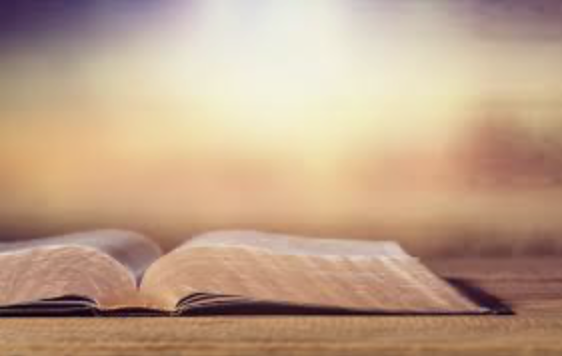 1
The sins and flaws of the fathers
Passing on our traits
Jesus frees us from our deficiencies / replaces 					them with His traits!
[Heb. 12:14] - The mandate!
The process of sanctification
The need to surface (at church)
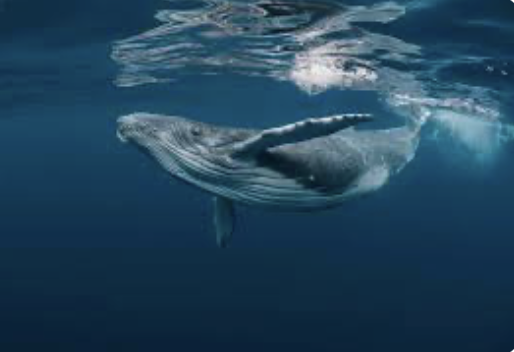 2
Christ-followers – “in the world but are not of it”
Church - where we inhale blessing & are restored!
Skip one week, and you must wait two weeks to 				 inhale - or three (try that in real life)!
Church - where we practice, perfecting love, openness, authenticity!
The world – blessed where/when we exhale 	 				 [Zechariah 8:23]
FAMILY 
Prov. 16:6 - the “love and 							faithfulness” - the strength of 							 	a wise man
Parental testimony – 1st visual								of our children
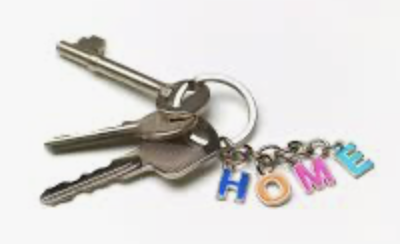 3
*Living with a flawed but changed man!
Jesus within Him was strong and wise 		 
The peace of God – Prov. 16:6,7 – 						 “…and by the fear of the Lord men depart from 					 evil.  When a man’s ways please the LORD, He 				 makes (even) their enemies to make peace with them”. 
Creating the peace of God at home first
Building a convincing case to 							 believe!
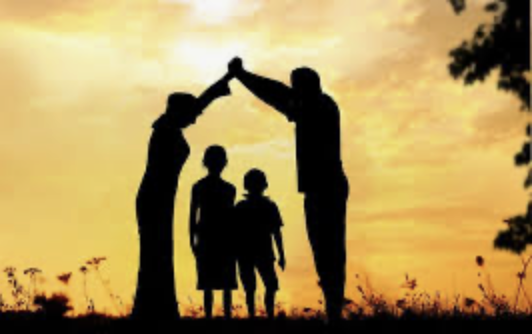 4